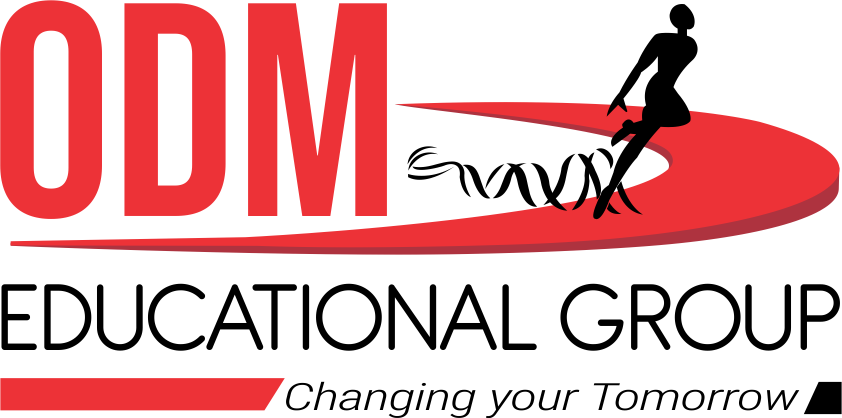 ORGANIC CHEMISTRY
POLYHALOGEN COMPOUNDS
SUBJECT : CHEMISTRY
CHAPTER NUMBER: 10
CHAPTER NAME : HALOALKANES AND HALOARENES
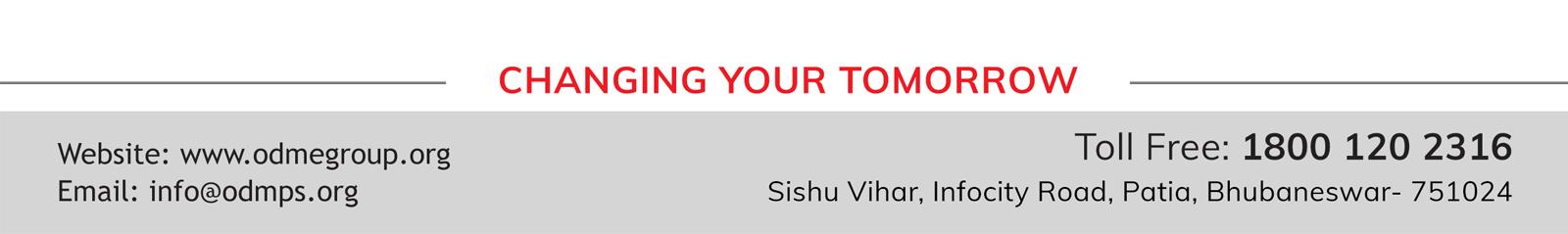 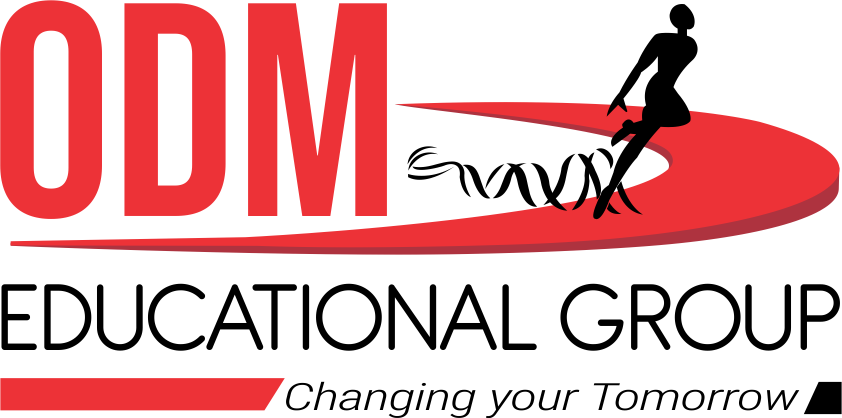 Learning Outcome
 Students will be able to appreciate    the various   Importance of Polyhalogen compounds
. Students will be able to Summarize the uses of and Harmful effects of CHI3, CCL4, Freons & DDT Chloroform, CHCl3
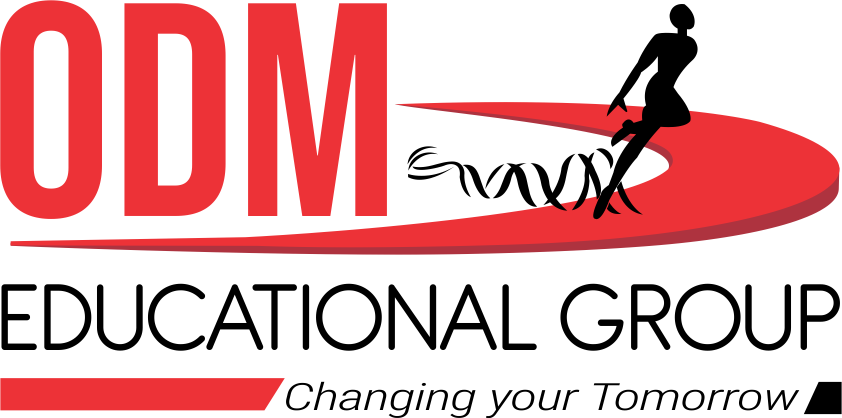 Poly halogen Compounds: Carbon compounds containing more than one halogen atom are usually referred to as polyhalogen compounds. 
 Dichloromethane: 
Uses
used as a solvent as a paint remover, as a propellant in aerosols, and as a process solvent in the manufacture of drugs. 
metal cleaning and finishing solvent. 
Harmful effects:
 harms the human central nervous system. 
Exposure to lower levels can lead to slightly impaired hearing and vision.
 Higher levels  cause dizziness, nausea, tingling, and numbness in the fingers and toes. 
In humans, causes intense burning and a mild redness of the skin. Direct contact with the eyes can burn the cornea. 
Chloroform: 
Uses:
solvent for fats, alkaloids, iodine, and other substances. 
production of the freon refrigerant R-22.
Harmful effects:
inhaling chloroform vapors depresses the central nervous system. 
It can cause dizziness, fatigue, and headache.
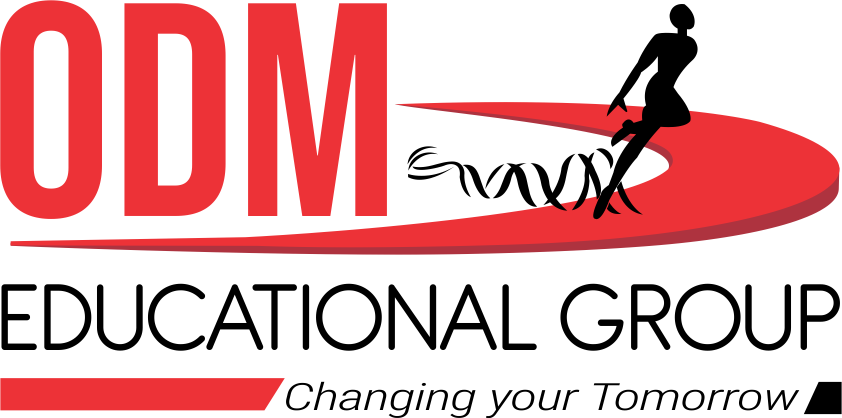 Ccause damage to the liver (where chloroform is metabolized to phosgene) and to the kidneys, and some people develop sores when the skin is immersed in chloroform. 
Chloroform is slowly oxidized by air in the presence of light to extremely poisonous gas, carbonyl chloride, also known as asIt phosgene. 
It is therefore stored in closed dark-colored bottles filled so that air is kept out.
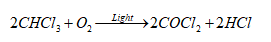 Tri iodo methane: 
Uses:
It was used earlier as an antiseptic but the antiseptic properties are due to the liberation of free iodine and not due to iodoform itself. 
Harmful effects:
Due to its objectionable smell, it has been replaced by other formulations containing iodine.
Tetra chloromethane(CCl4): 
Uses:
manufacture of refrigerants and propellants for aerosol cans. 
feedstock in the synthesis of chlorofluorocarbons and other chemicals, pharmaceutical manufacturing, and general solvent use.
Harmful effects:
carbon tetrachloride causes liver cancer in humans. 
dizziness, lightheadedness, nausea, and vomiting, which can cause permanent damage to nerve cells. 
In severe cases, stupor, coma, unconsciousness, or death
Exposure to CCl4 can make the heartbeat irregularly or stop. 
The chemical may irritate the eyes on contact.
 When carbon tetrachloride is released into the air, it rises to the atmosphere and depletes the ozone layer. 
The depletion of the ozone layer is believed to increase human exposure to ultraviolet rays, leading to increased skin cancer, eye diseases and disorders, and possible disruption of the immune system.
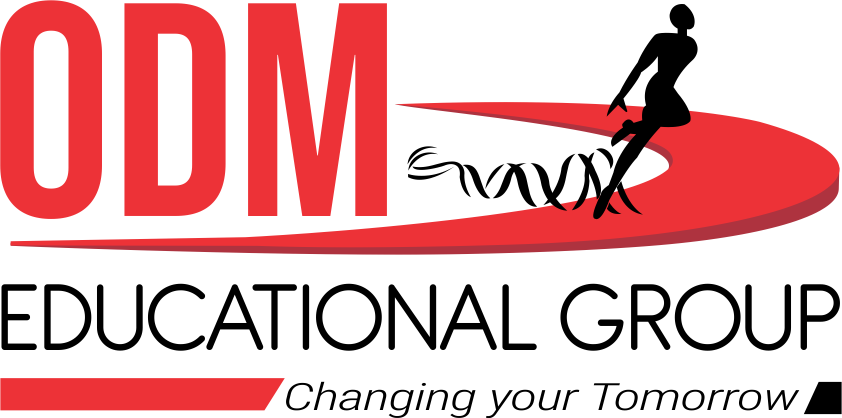 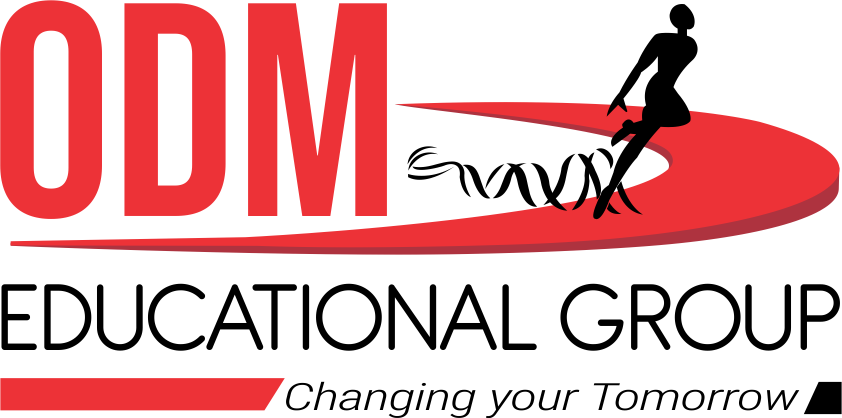 Freons: 
The chlorofluorocarbon compounds of methane and ethane are collectively known as freons. 
They are extremely stable, unreactive, non-toxic, non-corrosive, and easily liquefiable gases. Freon 12 (CCl2F2) is one of the most common freons in industrial use. 
It is manufactured from tetrachloromethane by Swarts reaction. 
Uses:
These are usually produced for aerosol propellants, refrigeration, and air conditioning purposes.
Harmful effects:
 Most freon, even that used in refrigeration, eventually makes its way into the atmosphere where it diffuses unchanged into the stratosphere. In the stratosphere, freon can initiate radical chain reactions that can upset the natural ozone balance.
p, p’-Dichlorodiphenyltrichloroethane:  
DDT is used as an insecticide.. 
The chemical stability of DDT and its fat solubility compounded the problem. 
DDT is not metabolized very rapidly by animals; instead, it is deposited and stored in the fatty tissues.
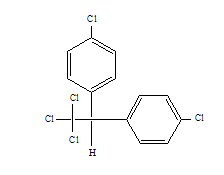 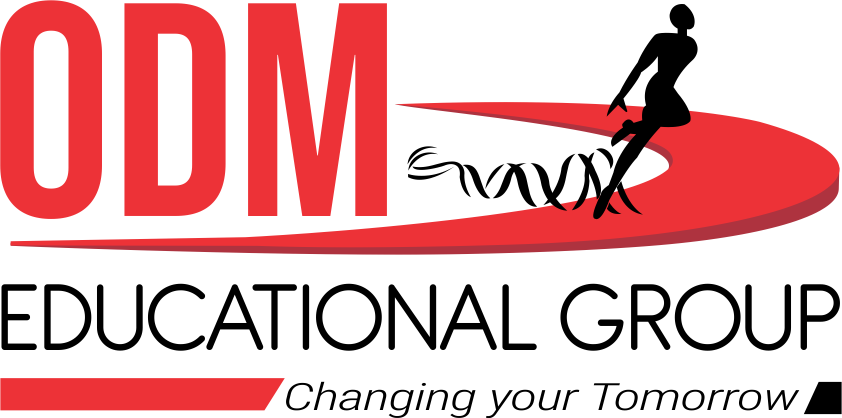 Answer the following questions:
1.Write uses and harmful effects of Methylene chloride.
2.Why chloroform stored in closed dark coloured bottle?
3.Write uses and harmful effects of chloroform.
4.Write uses of idoform.
5.Write uses and harmful effects of carbon tetra chloride.
6.What are freons? Give examples.
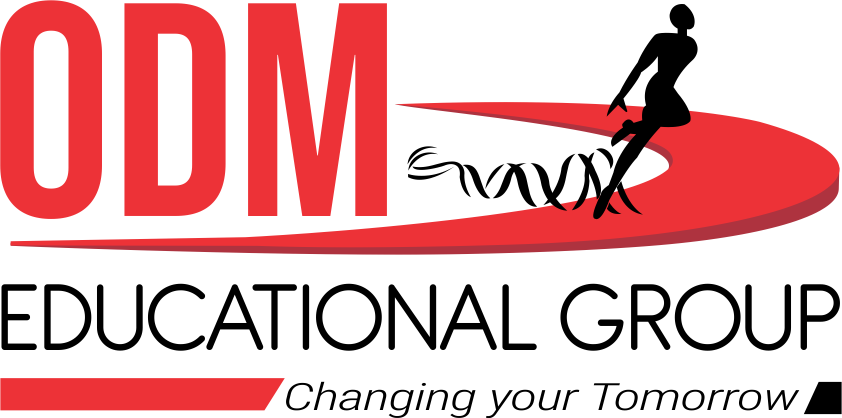 THANKING YOU
ODM EDUCATIONAL GROUP